L2 EM
 BIOMECANIQUE APPLIQUEE A l’EDUCATION MOTRICE
EVALUATION TD BIOMECANIQUE
Evaluation en Biomécanique L2 EM


80% CONTRÔLE TERMINAL           PARTIEL
Epreuve Ecrite sur le contenu des Cours Magistraux


20% CONTRÔLE CONTINU TD       POSTER
Devoir e Binôme ou Individuel à rendre à a fin des TD
EVALUATION TD BIOMECANIQUE
Contenu du Poster :

Etude d’une pratique sportive au choix

 Mettre en relation les principes Biomécanique vus en cours avec des moment spécifiques de la pratique

 Expliquer l’interêt de l’analyse biomécanique dans l’optimisation de la motricité

 En déduire des consignes simples à transmettre aux élèves
EVALUATION TD BIOMECANIQUE
Exemple de Poster:
MOMENT DE FORCE (ROTATION)
MOMENT DE FORCE
La Rotation fait appel à la notion de Moment de Force soumis par le corps ou l’objet en question

Exemple : 
Un disque peut tourner librement autour d’un axe horizontal

Si l’on place 2 masses égales
Sur le diamètre du cercle
A égale distance du centre

Le disque reste en équilibre
Il est en équilibre de rotation
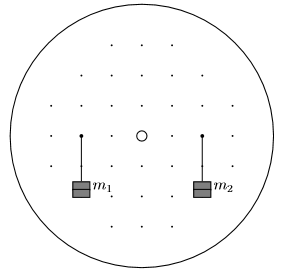 MOMENT DE FORCE
Exemple : 
Si l’on déplace l’une des 2 masses




   Le disque tourne 
   dans le sens de 
   la masse la plus 
   éloignée
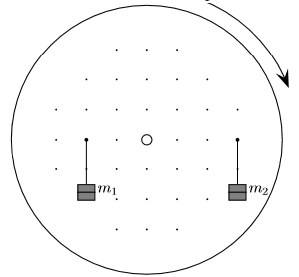 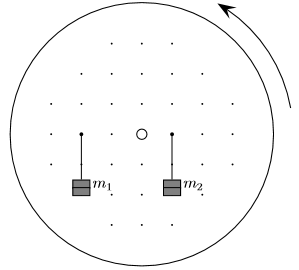 MOMENT DE FORCE
Exemple : 
Si l’on modifie une des 2 masses


Le disque tourne 
dans le sens de 
la masse la plus
importante
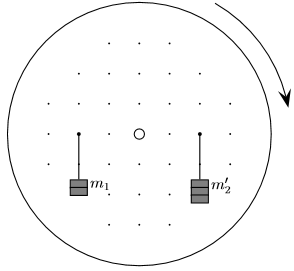 MOMENT DE FORCE
BILAN : La rotation du disque dépend : 

De la masse appliquée : 
 La force et plus particulièrement de sa norme

De la distance entre le centre et la perpendiculaire à la direction de la force :  Le bras de levier
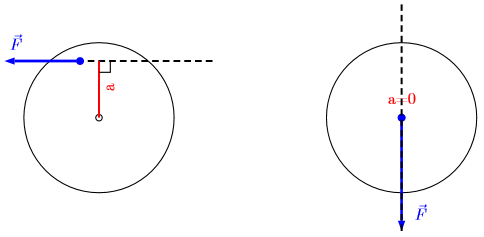 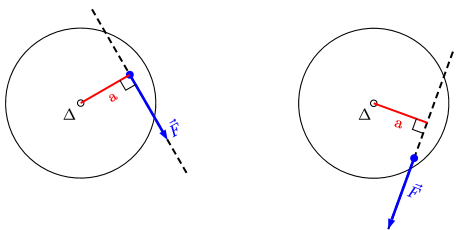 MOMENT DE FORCE
CALCUL: 

On appelle moment d’une force  F par rapport à un 
axe de rotation le produit de la norme F de la force 
et de son bras de levier d. (Symbole : M(⃗ F) )


M(⃗ F)= F . d

F  en Newton (N) et d en metres (m) M(⃗ F) en N.m
LES LEVIERS
Il existe 3 types de leviers différents :
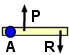 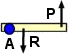 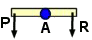 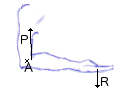 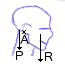 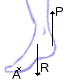 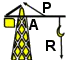 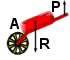 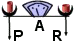 MOMENT DE FORCE MUSCULAIRE
Effet sur la Force musculaire à développer

Dans un système d’équilibre des forces on a :
Si l’on projette suivant un sens positif, on obtient :
MOMENT FORCE MUSCULAIRE
MOMENT FORCE : APPLICATION PRATIQUE
Application dans la pratique :
Calculer la force développée par le psoas pour maintenir la jambe en équilibre dans la position horizontale. 
Le point d’insertion du psoas se trouve à 12 cm de l’articulation de la hanche (grand trochanter) et le fuseau musculaire fait un angle de 25°par rapport à l’horizontale. 

Calculer la force articulaire de la hanche sur la tête du fémur.
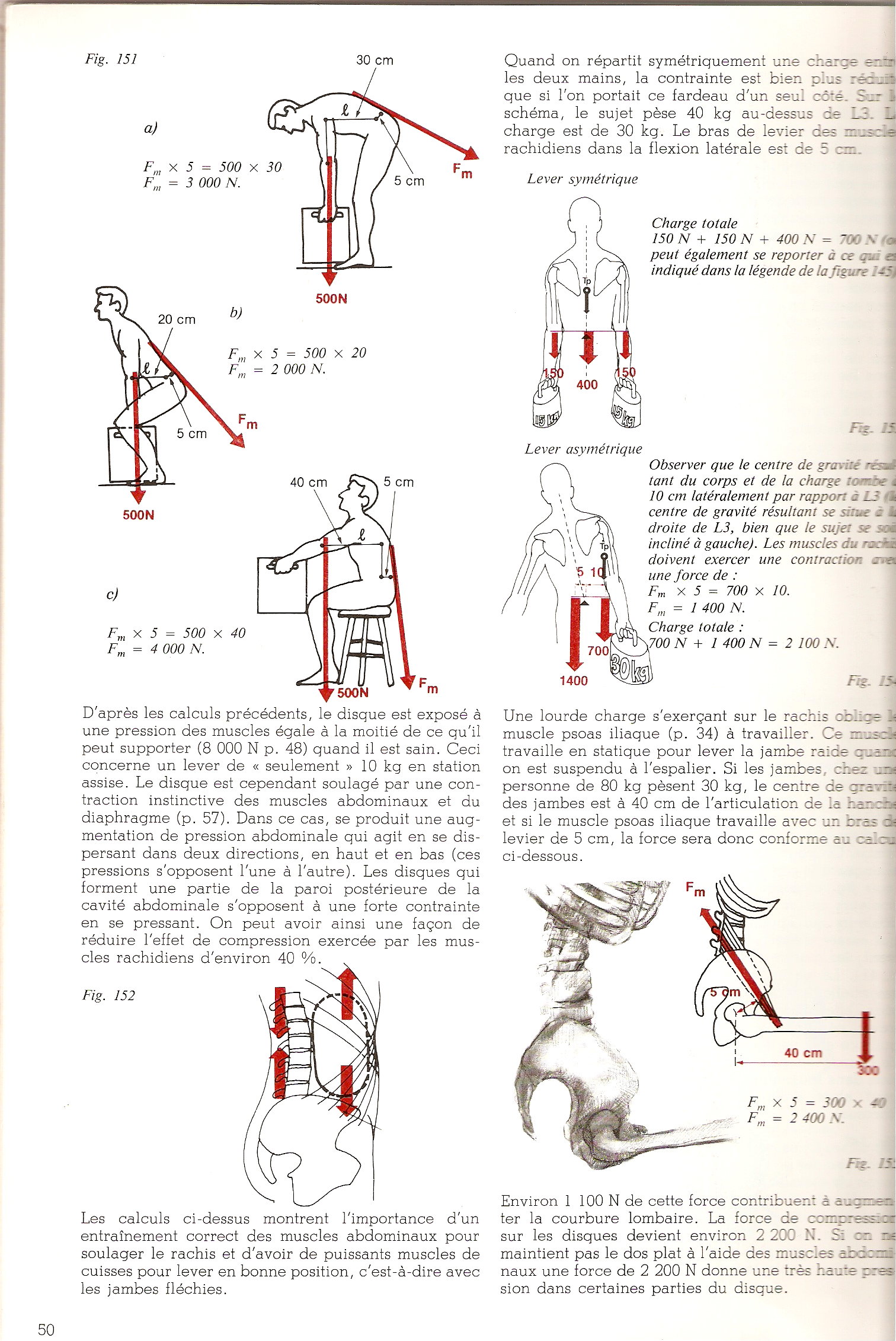 MOMENT FORCE : APPLICATION PRATIQUE
Application dans la pratique :
Equation de 
Rotation :
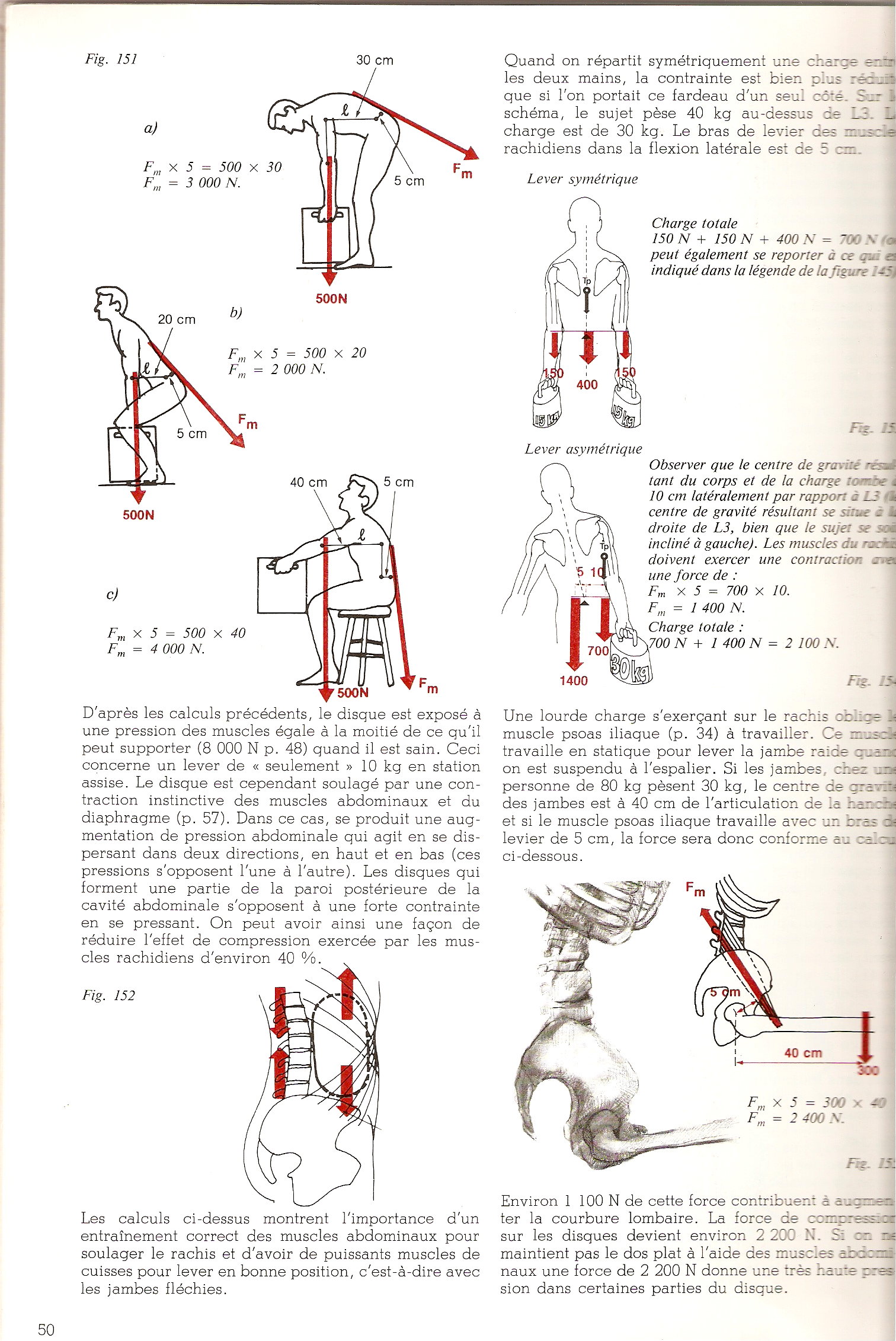 Si l’on projette suivant un sens positif, on obtient :
12 cm
25°
MOMENT FORCE : APPLICATION PRATIQUE
Application dans la pratique :
Equation de 
Translation :
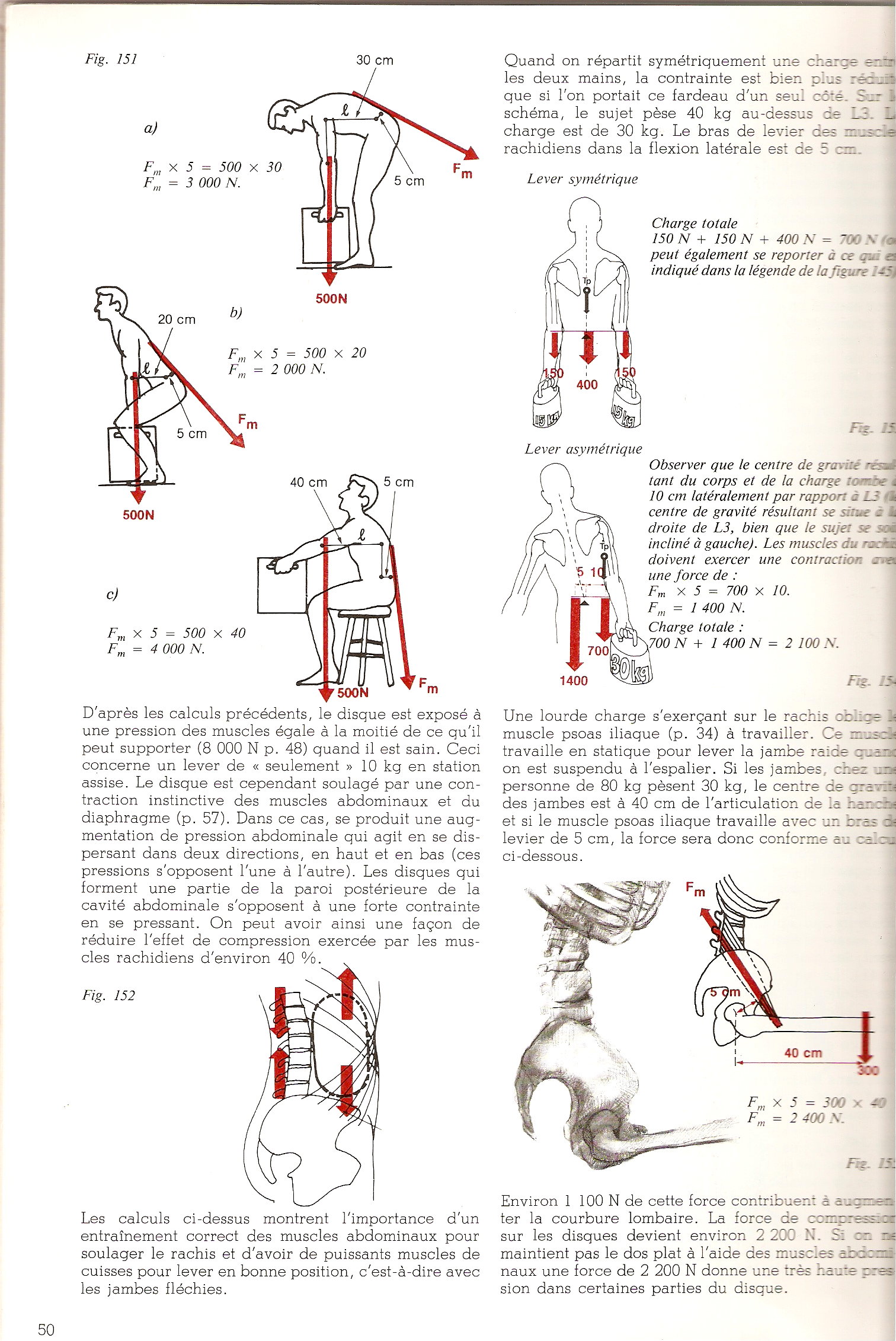 Si l’on projette sur l’axe X :
Si l’on projette sur l’axe Y :
12 cm
25°
MOMENT FORCE : APPLICATION PRATIQUE
Application dans la pratique :
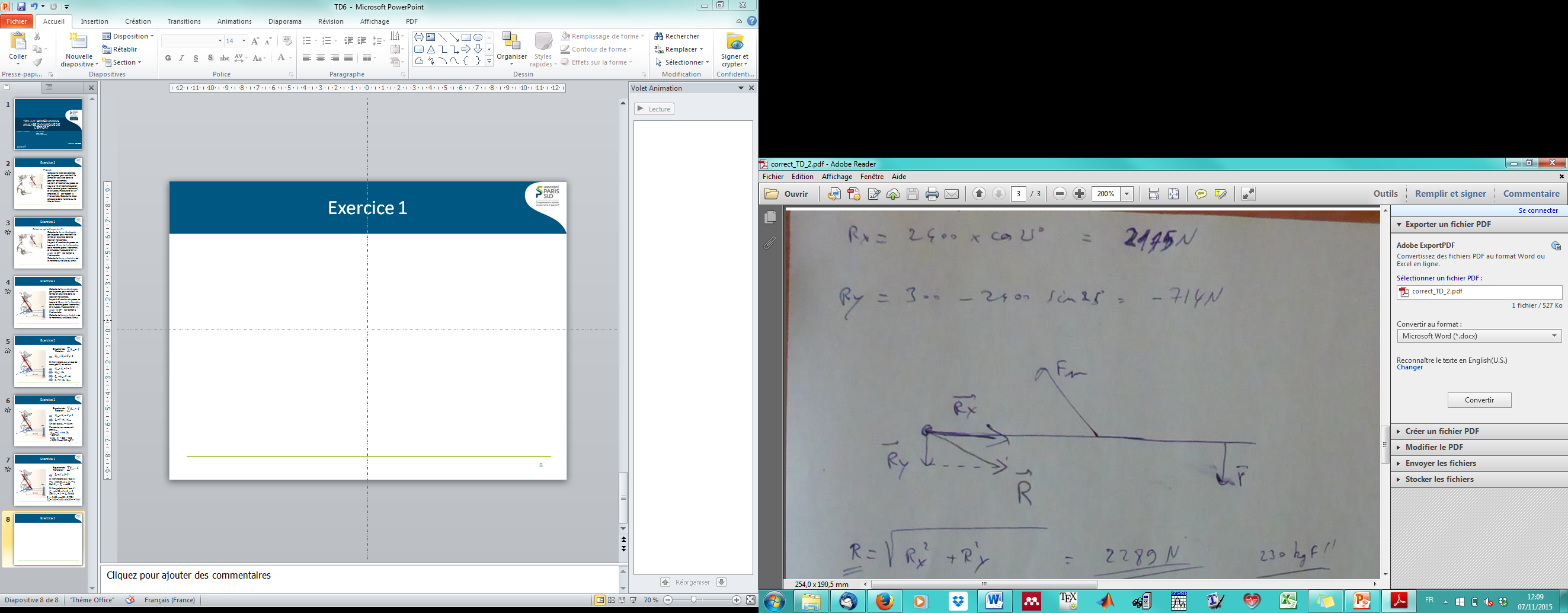 MOMENT FORCE : APPLICATION PRATIQUE
Application dans la pratique :
On se propose de déterminer la force musculaire (𝐹𝑚) et la force de contact osseuse (s’appliquant à l’articulation du genou) agissant sur la jambe lorsque l’individu maintient celle-ci horizontale avec une charge appliquée à une distance de 25 cm par rapport à l’articulation du genou. 
L’angle entre la jambe et la cuisse est de 90°, toutes les forces agissant sur la jambe sont considérées comme étant coplanaires et perpendiculaires à la jambe. 
Définir le système étudié et faire le bilan des forces externes agissant sur le système étudié. 
Déterminer l’intensité du moment de la force musculaire et l’intensité de la force musculaire 𝐹𝑚 permettant de maintenir la jambe dans cette position. 
Déterminer l’intensité de la force de contact osseuse. 

Données : 
O, centre de rotation de l’articulation du genou 
A, point d’application de la force musculaire (𝐹𝑚) 
B, point d’application du poids (𝑃⃗ ) de la jambe de masse m = 5 kg 
C, point d’application de la charge (𝑃𝑐 ⃗ ) de masse mc = 10 kg 
OA = 5 cm; OB = 15 cm; OC = 25 cm; 
Accélération gravitaire 𝑔 = 10 m.s-2
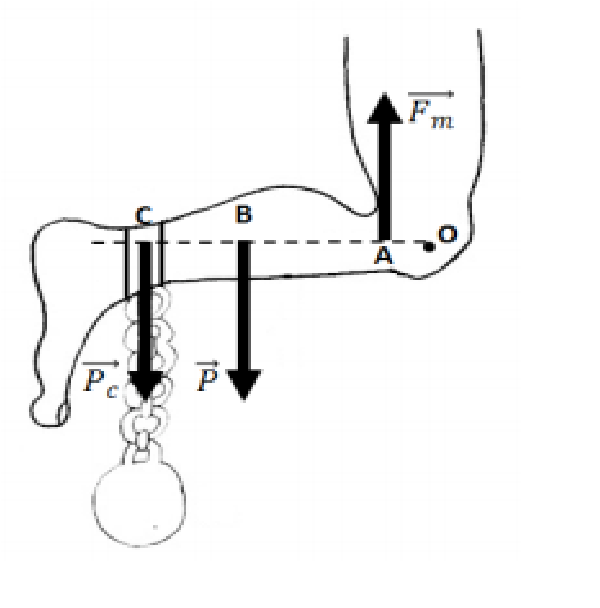 MOMENT DE FORCE : APPLICATION PRATIQUE
Implication dans l’éducation à la motricité

En quoi l’analyse du moment de force peut-elle influencer le développement des habiletés motrices?

En Athlétisme
En Natation
En Gymnastique
Dans un sport Collectif
Dans un sport d’opposition / duel (Raquette ou Combat)
Dans un autre sport de votre choix
MOMENT DE FORCE : APPLICATION PRATIQUE
En Athlétisme : 

Dans les courses, les ouvertures cuisse/Tronc et Cuisse/Jambe sont soumises à ce principe biomécanique lors du cycle de course.
L’optimisation de ces angles favorisent l’efficacité de la foulée de courses en fonction de l’objectif de production ou de conservation de vitesse.

En saut et en lancer, on retrouve cette notion biomécanique.
Sauts : prise d’avance des appuis lors des appel
Lancers : position du bras lanceur lors de la phase d’éjection
L’optimisation des positionnements favorisent la production de geste efficace.
MOMENT DE FORCE : APPLICATION PRATIQUE
En Natation : 

Le mouvement de bras du nageur va aussi impliqué la notion de moment de force.
On peut le retrouver au niveau de l’épaule ou du coude en fonction de la nage.

Lors du virage, la flexion de membres inferieurs va favoriser la pousser plus ou moins efficace en fonction de la capacité musculaire du nageur.
 Une position en flexion complète est plus efficace mais n’est pas toujours la plus appropriée en fonction des capacités musculaire du nageur.
MOMENT DE FORCE : APPLICATION PRATIQUE
En Gymnastique : 

On peut retrouver des notions de moment de force lors de certaines rotations aux agrées pour lesquels la position du corps (groupé / tendu) va influencer la rotation


Dans certains éléments, pour faciliter leur exécution, un positionnement du corps va limiter les moments de force et favoriser la mise en place et le maintien de position statique
MOMENT DE FORCE : APPLICATION PRATIQUE
Dans un sport collectif: 

- Dans le cas d’un déplacement, on va retrouver les principes de courses d’athlétisme
Des positionnements corporels toutefois modifiés par la gestion d’un mobile à déplacer également

Lors d’une frappe, d’une passe d’un tir, d’un shoot, l’action du membre va induire la force déployée au projectile.
La précision et le principe de viser la cible va complexifier ce moment de force en le définissant dans un repère multidirectionnel.
IMPULSION : APPLICATION PRATIQUE
Dans un sport d’opposition / duel: 

Dans un sport de raquette, le mouvement du bras va également définir un moment de force autour des articulations du membre supérieur (Epaule / Coude / Poignet) favorisant le gain de force de la frappe

Dans le cas d’un sport de combat, notamment en judo, le principe de rotation autour d’un axe (Pied/ Hanche / Epaule) définissant les techniques de projection, est aussi soumis au principe de moment de force
Dans tous les cas, la gestion de la force et la production de vitesse facilite l’exécution